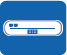 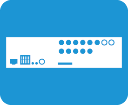 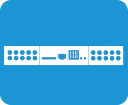 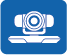 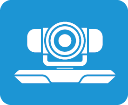 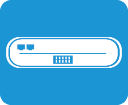 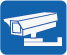 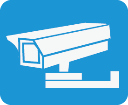 解码器
单路解码器
多路编码器
带云台的枪机
智真摄像头
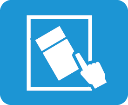 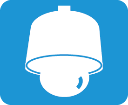 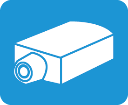 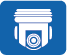 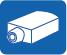 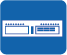 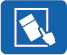 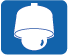 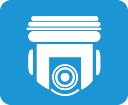 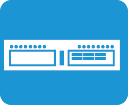 门禁
半罩球机
高速球机
固定枪机
NVR/DVR
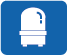 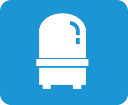 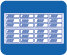 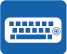 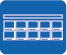 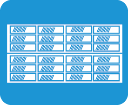 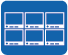 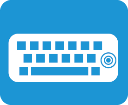 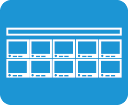 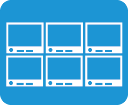 警灯
VCN3000前
网络键盘
大电视墙
小电视墙
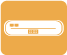 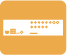 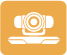 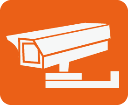 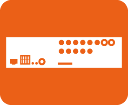 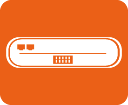 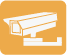 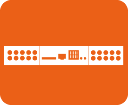 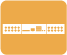 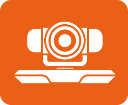 解码器
单路解码器
多路编码器
带云台的枪机
网络摄像头
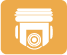 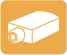 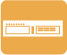 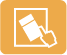 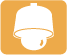 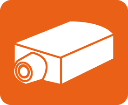 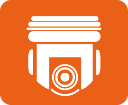 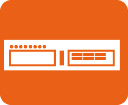 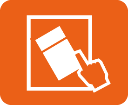 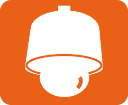 门禁
半罩球机
高速球机
固定枪机
NVR/DVR
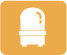 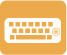 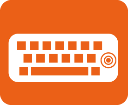 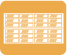 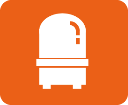 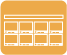 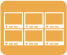 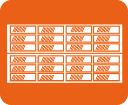 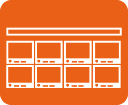 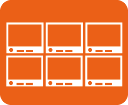 警灯
VCN3000前
网络键盘
大电视墙
小电视墙
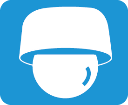 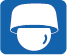 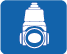 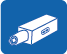 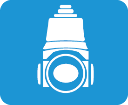 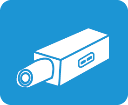 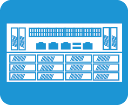 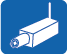 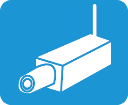 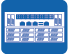 自研普通枪机
红点奖球机
LTE枪机
半球机
VCN3000后
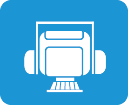 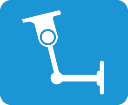 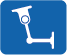 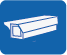 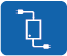 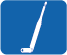 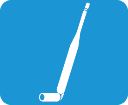 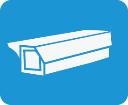 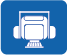 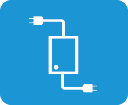 重载云台
摄像机支架
护罩
电源适配器
LTE小天线
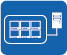 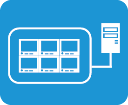 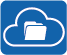 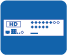 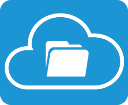 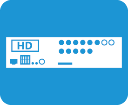 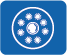 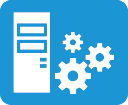 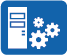 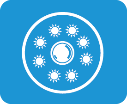 第三方平台
红外灯
智能分析服务器
云存储
HD解码器
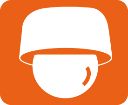 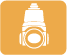 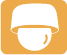 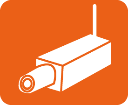 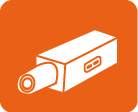 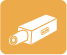 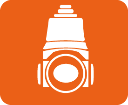 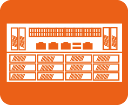 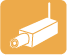 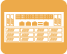 自研普通枪机
红点奖球机
LTE枪机
半球机
VCN3000后
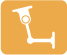 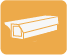 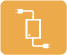 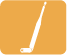 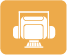 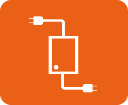 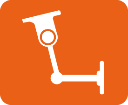 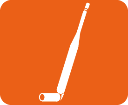 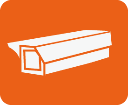 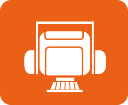 重载云台
摄像机支架
护罩
电源适配器
LTE小天线
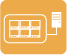 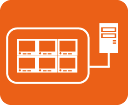 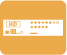 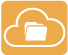 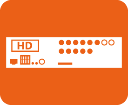 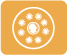 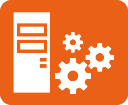 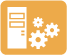 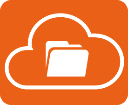 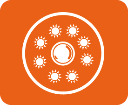 第三方平台
红外灯
智能分析服务器
云存储
HD解码器
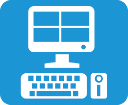 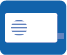 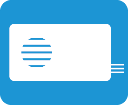 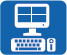 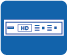 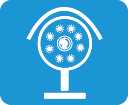 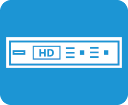 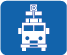 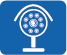 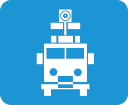 拾音器
HD编码器
监控客户端
红外线摄像机
应急指挥车
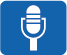 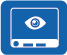 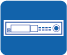 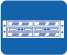 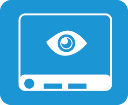 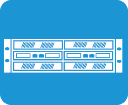 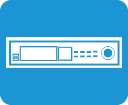 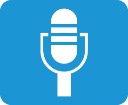 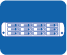 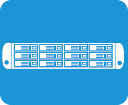 麦克风
视频监控平台
NVR6128
RH2285
VCM5010
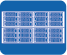 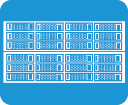 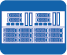 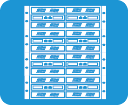 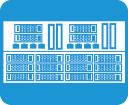 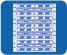 VCM5020
VCN3010前
VCN3010后
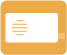 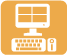 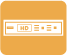 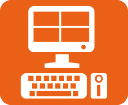 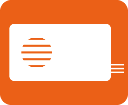 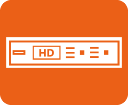 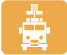 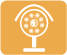 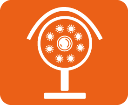 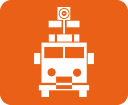 拾音器
HD编码器
监控客户端
红外线摄像机
应急指挥车
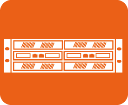 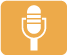 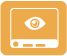 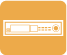 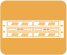 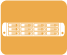 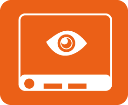 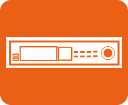 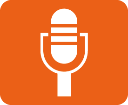 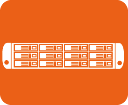 麦克风
视频监控平台
NVR6128
RH2285
VCM5010
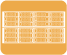 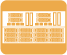 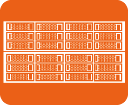 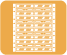 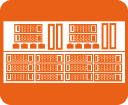 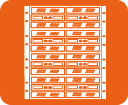 VCM5020
VCN3010前
VCN3010后
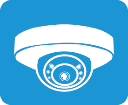 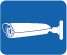 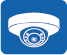 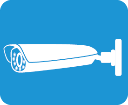 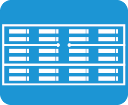 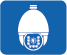 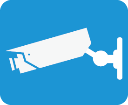 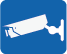 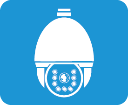 红外筒机
红外半球机
红外球机
枪机
存储阵列
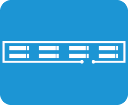 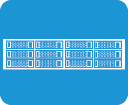 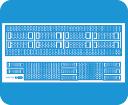 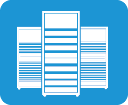 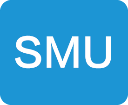 2288H
OceanStor 9000
FusionServer G5500
服务
OceanStor 5500 V3
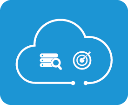 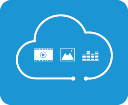 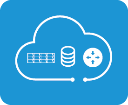 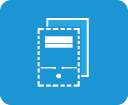 轻量云
CloudIVCM
CloudIVCN
虚拟机
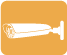 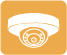 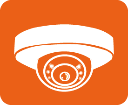 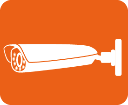 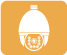 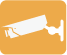 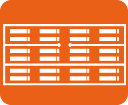 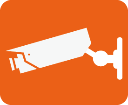 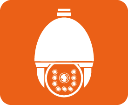 存储阵列
红外筒机
红外半球机
红外球机
枪机
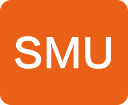 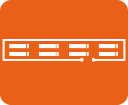 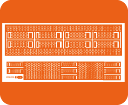 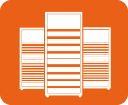 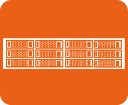 2288H
OceanStor 9000
FusionServer G5500
服务
OceanStor 5500 V3
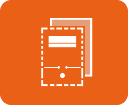 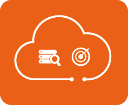 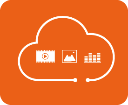 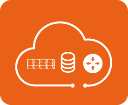 轻量云
CloudIVCM
CloudIVCN
虚拟机
公共图标
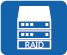 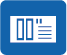 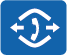 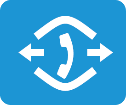 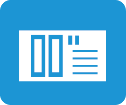 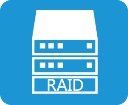 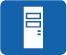 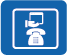 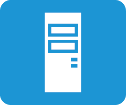 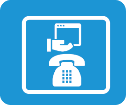 存储系统
多功能一体机
接入服务器
长途局
小型机（服务器）
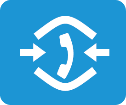 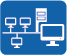 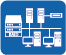 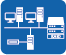 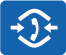 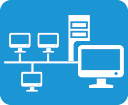 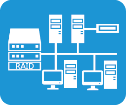 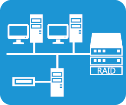 本地局
网管manager
分支机构branch
灾备中心
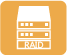 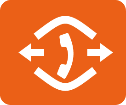 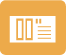 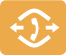 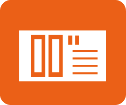 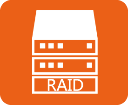 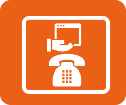 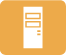 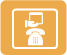 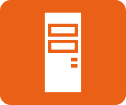 存储系统
多功能一体机
接入服务器
长途局
小型机（服务器）
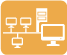 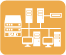 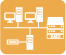 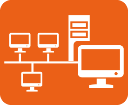 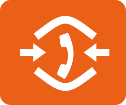 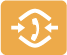 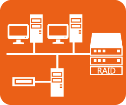 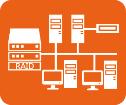 本地局
网管manager
分支机构branch
灾备中心
终 端
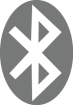 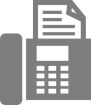 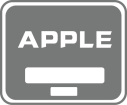 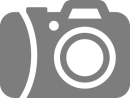 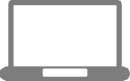 笔记本电脑
APPLE终端
传真机
蓝 牙
数码相机
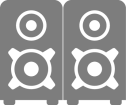 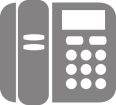 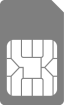 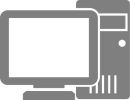 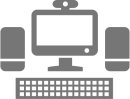 音  箱
电  话
多媒体软终端
pc
SIM卡
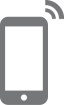 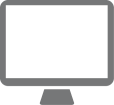 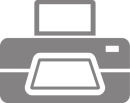 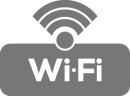 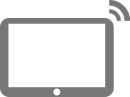 显示屏
Wi-Fi
平板
手机
打印机
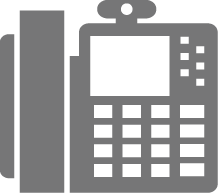 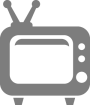 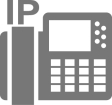 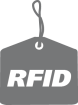 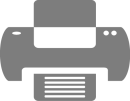 可视电话硬终端
Rfid
IP电话
复印机
电  视